A ROS-based Software Framework for the NimbRo-OP Humanoid Open Platform
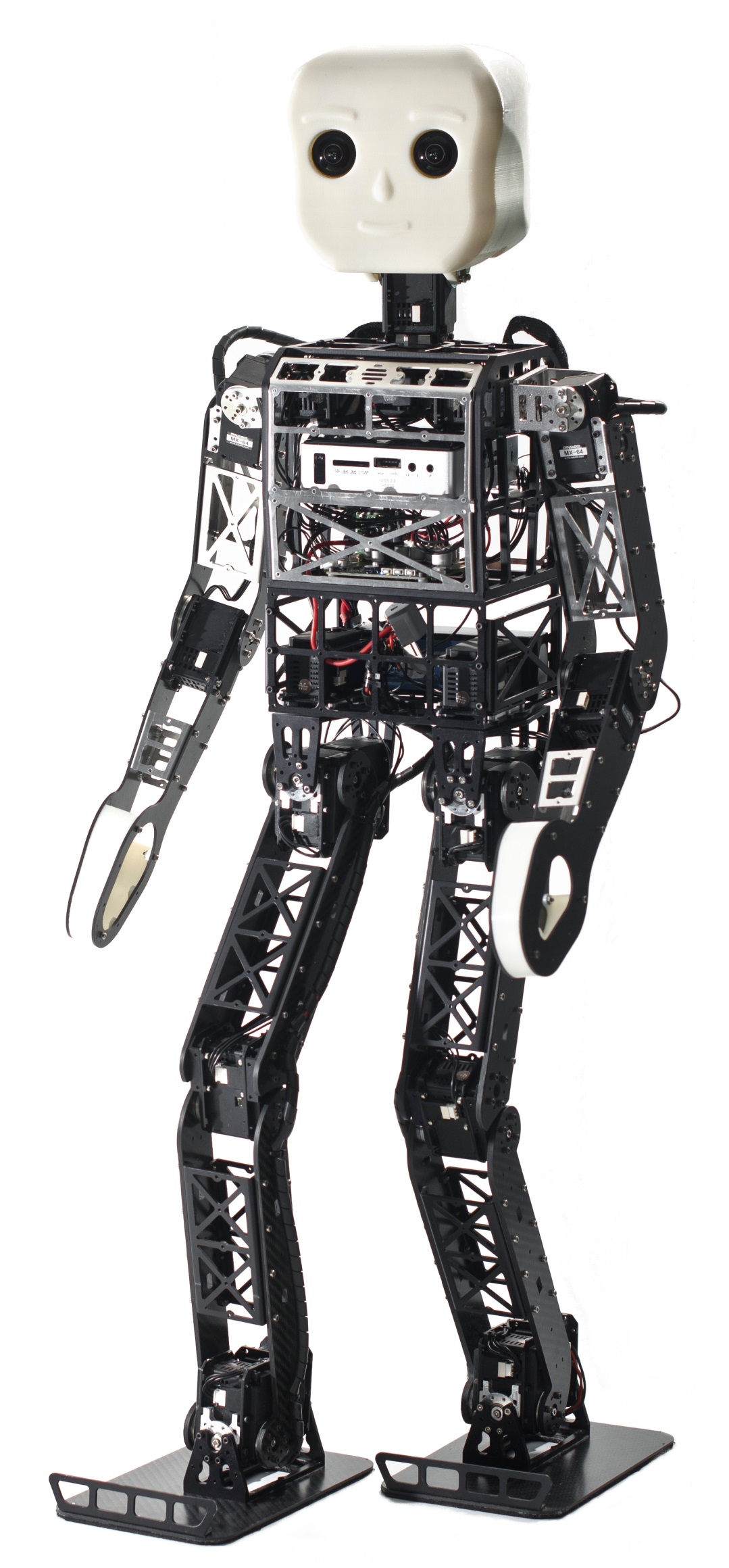 Philipp Allgeuer, Max Schwarz, Julio Pastrana
Sebastian Schueller, Marcell Missura, Sven Behnke
Institute for Computer Science VI
Autonomous Intelligent Systems
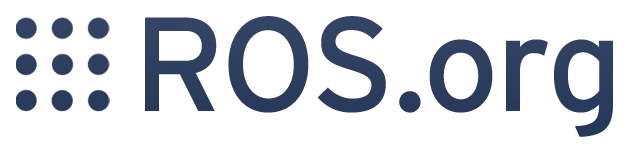 Motivation
Why do we want a framework?
	Implement features in a structured environment
	Provide out of the box capabilities
Why use ROS?
	Open source, modular, easy code reuse
	Hardware abstraction, low-level control
Other robots with ROS frameworks?
	Willow Garage PR2, Cosero NimbRo
	TurtleBot, Aldebaran Nao
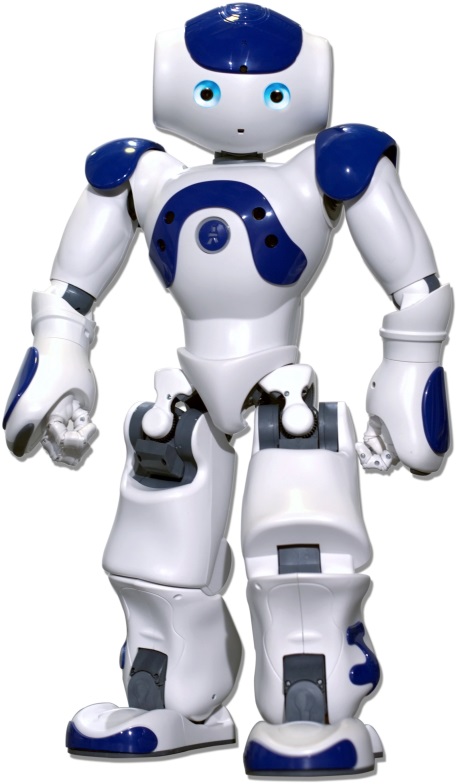 Robot Operating System (ROS)
What is ROS?
	Meta-operating system designed for robots
	Community-based open source initiative
	Open Source Robotics Foundation, Willow Garage
Pros and cons of ROS?
	Modular, hardware portable, flexible
	Provides abstraction layers and device drivers
	Large ROS package repository, code sharing
	System communications overhead
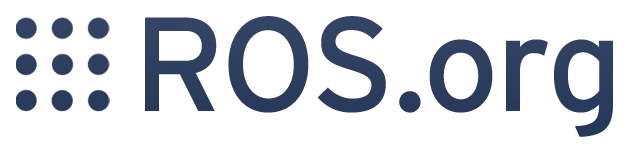 The NimbRo-OP Robot
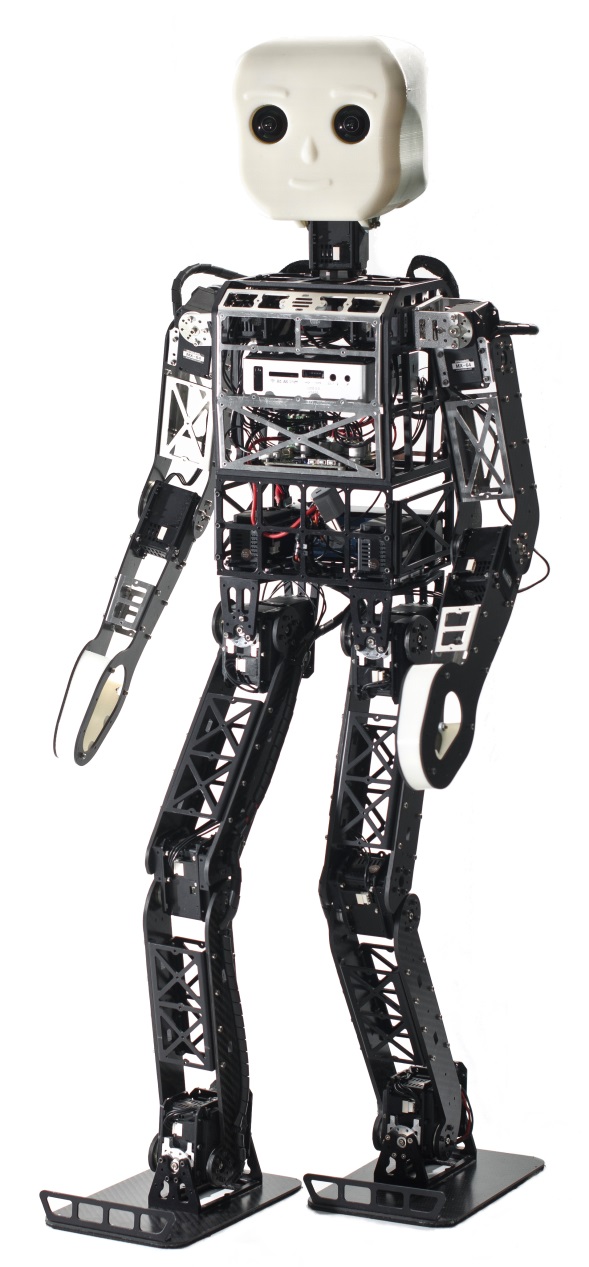 Robotis Dynamixel MX Series Actuators
8 × MX-64:	Shoulder, elbow, neck
12 × MX-106:	Hip, knee, ankle

Materials
Carbon composite
Aluminium, ABS+

Dimensions
Height 95cm, 6.6kg

Battery
Lithium Polymer
14.8V, 3.6Ah
2
2
2
Battery
1
1
3
95cm
3
1
1
2
2
Open source hardware and software!
The NimbRo-OP Robot
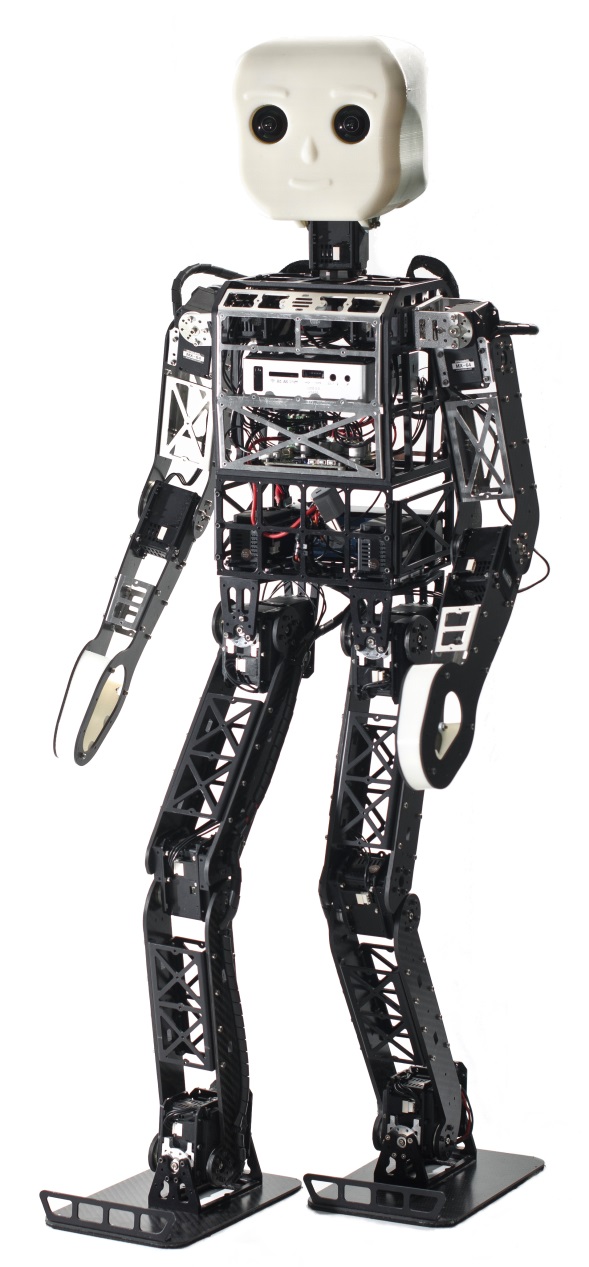 WiFi Adapter
Standard: IEEE 802.11b/g/n

Wide-angle Camera with Fisheye Lens
Logitech C905

Zotac ZBox Nano XS
AMD E-450 1.65 GHz (dual core)
2 GB RAM, 64 GB SSD
USB 3.0, HDMI, Gigabit Ethernet
Memory card slot

CM730 Control Board
Servo communications
3-axis accelerometer
3-axis gyroscope
3-axis compass
WiFi Adapter
Camera
Processor
CM730
Discussion of Hardware
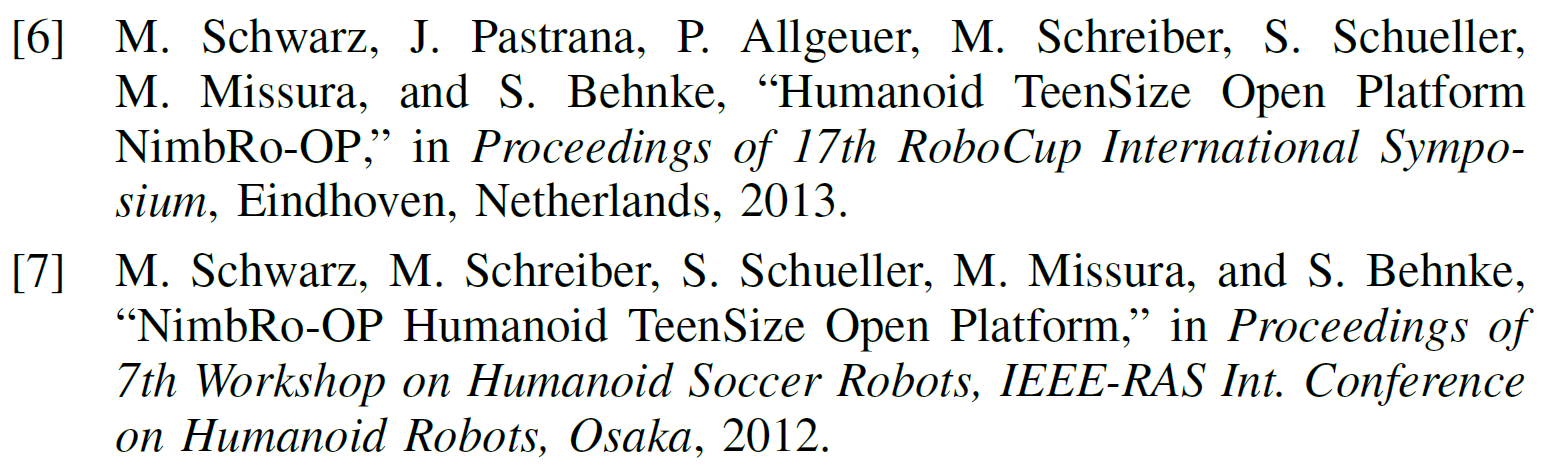 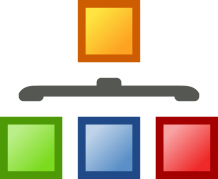 Software Architecture
Framework is split into processes called ROS nodes
Plugin schemes limit interprocess communication
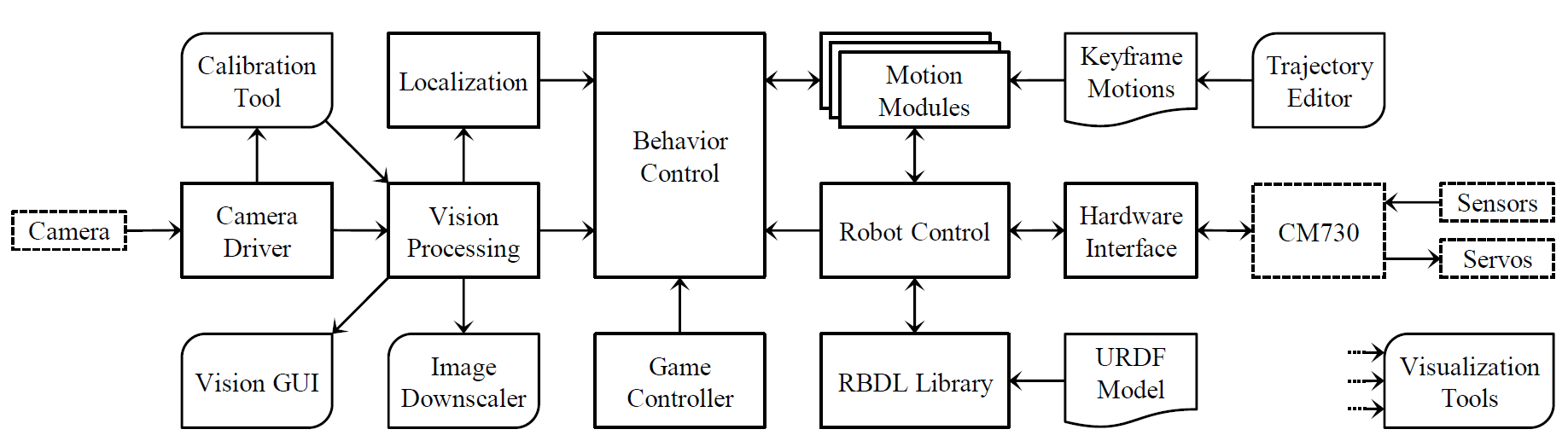 Active Processes:	Vision Nodelet Manager, Localization, Behavior Control, Robot Control
Passive Processes:	Configuration Server, Game Controller, Joystick Driver
Tools:	Calibration Tool, Vision GUI, Trajectory Editor, Visualization Tools
Active Processes:	Vision Nodelet Manager, Localization, Behavior Control, Robot Control
Active Processes:	Vision Nodelet Manager, Localization, Behavior Control, Robot Control
Active Processes:	Vision Nodelet Manager, Localization, Behavior Control, Robot Control
Active Processes:	Vision Nodelet Manager, Localization, Behavior Control, Robot Control
Passive Processes:	Configuration Server, Game Controller, Joystick Driver
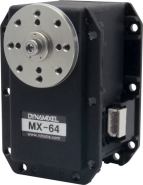 Robot Control Node
Low-level servo control and sensor management
Hardware abstraction via hardware interfaces:
	Robot interface
	Robot dummy interface
Extended via motion module plugins:
	Gait
	Head control
	Fall protection
	Motion player
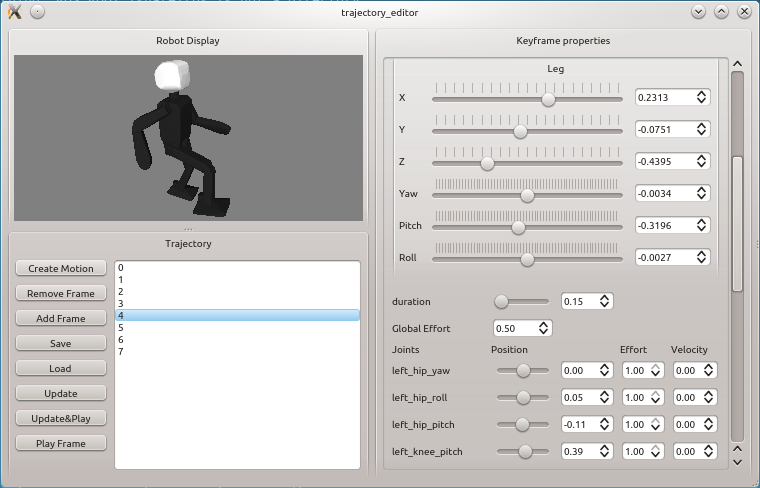 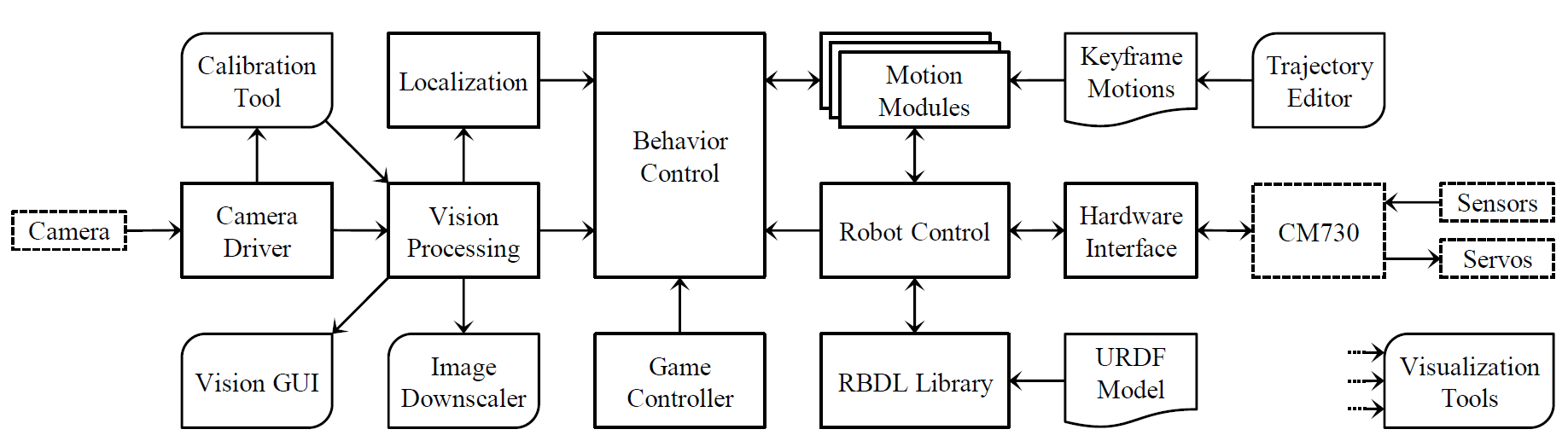 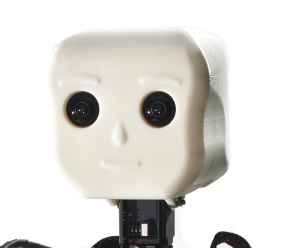 Vision System
Captures 800 × 600 YUYV images at 24Hz
Field of view ≈ 180° → Good visibility but high distortion
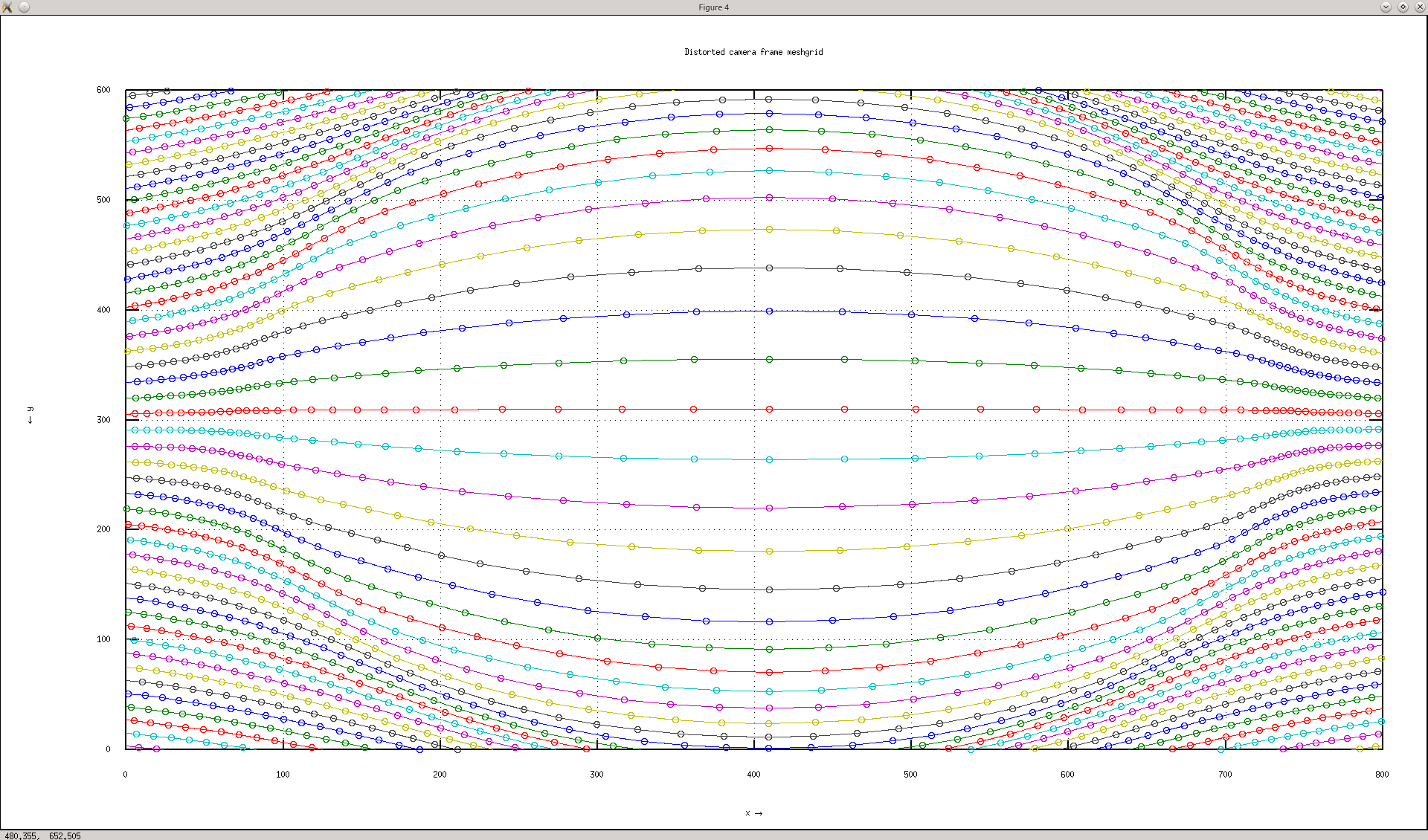 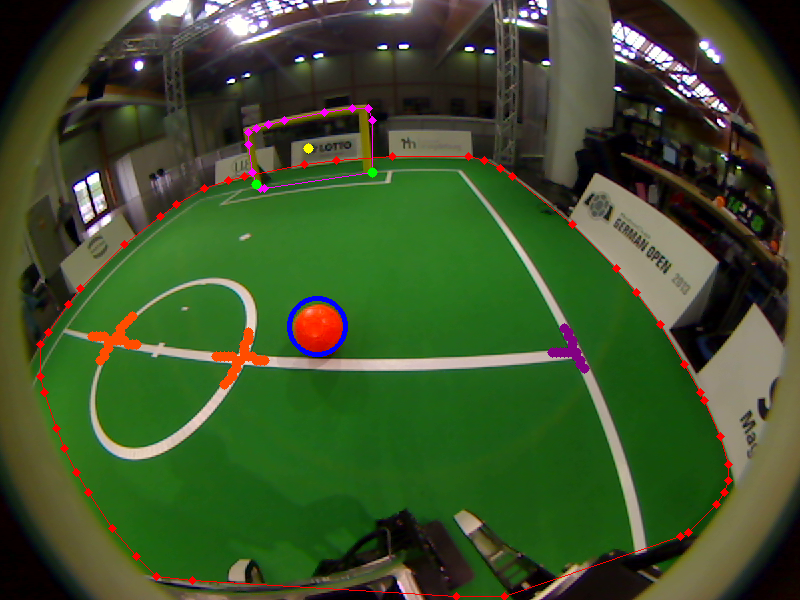 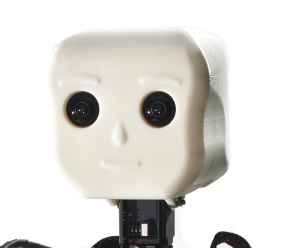 Vision System
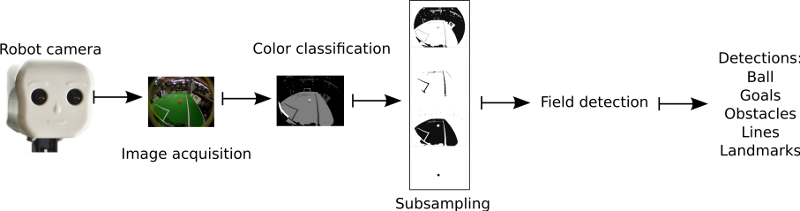 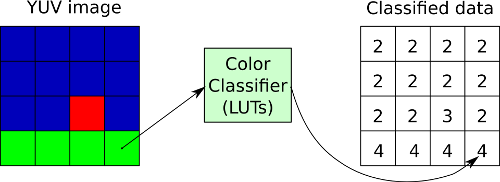 Green
Yellow
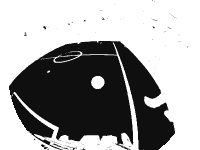 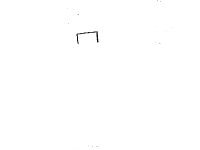 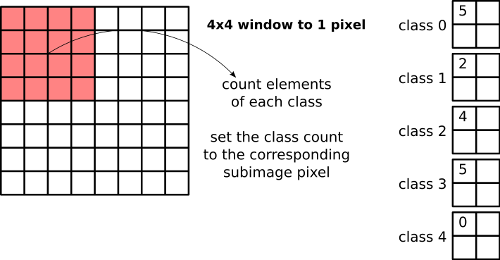 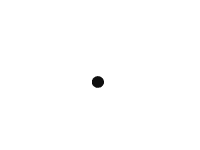 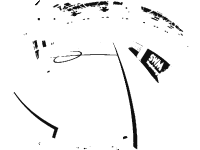 Orange
White
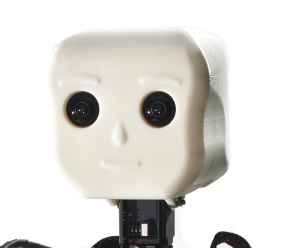 Vision System
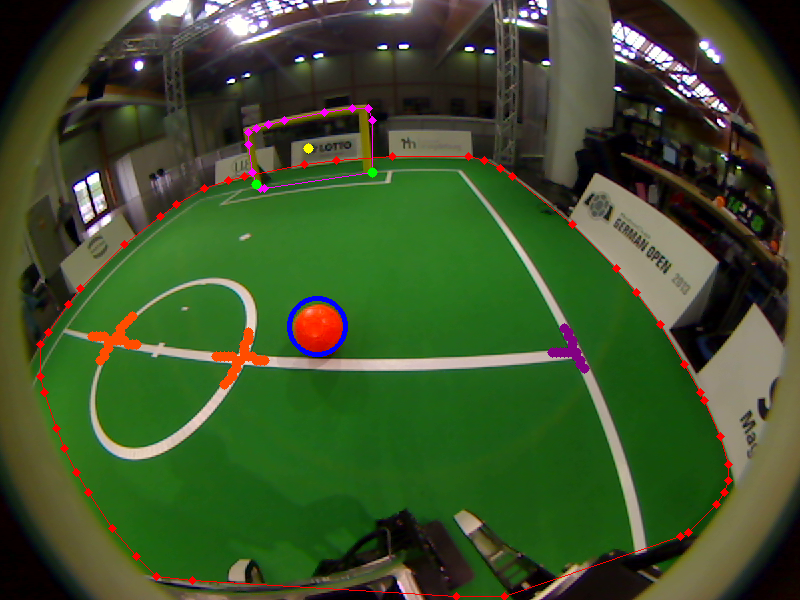 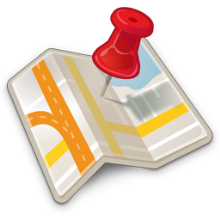 State Estimation
Local pose of the NimbRo-OP
	Joint encoders → Forward kinematics
Torso attitude
	3-axis accelerometer, 3-axis gyroscope
	Angle estimation filter to get fused angle
Global pose of the NimbRo-OP
	Localization using particle filter (beta)
	Processes compass readings, white line crossings 	and goal post detections
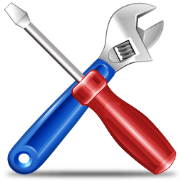 Configuration Server
How to dynamically configure system parameters?
	ROS parameter server?
	ROS dynamic reconfigure package?
	Configuration server?
Features:
	Centralized manager and storage location for 	system parameters, with runtime reconfigurability
	Parameters are shared globally across nodes
	Can load and save entire parameter hierarchy
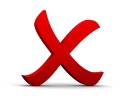 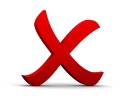 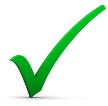 Configuration server
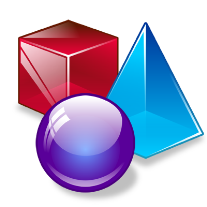 System Visualization
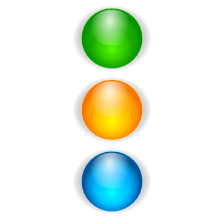 Behavior Control
Implemented using behavior control frameworks




Predominant architecture in use here is the BCF
Soccer behaviors have been implemented:
	Search for the ball and walk behind it, while 	avoiding obstacles
	Dribble and kick the ball towards the goal
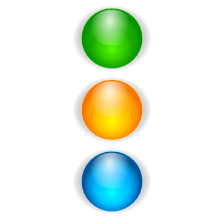 State Controller Library (SCL)
Behavior Control Framework (BCF)
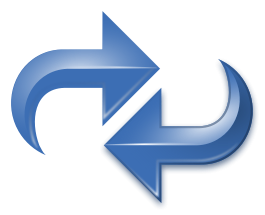 http://sourceforge.net/projects/statecontroller/
http://sourceforge.net/projects/behaviourcontrol/
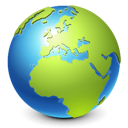 Software Release
Link to ROS software release:
	https://github.com/NimbRo/nimbro-op-ros
	Last updated Oct 7, 2013
Future work
	ROS framework is expected to be subject to 	further revisions and additions
	e.g.	Object tracking and filtering
		Integration of physics-based simulator
		More advanced soccer behaviors
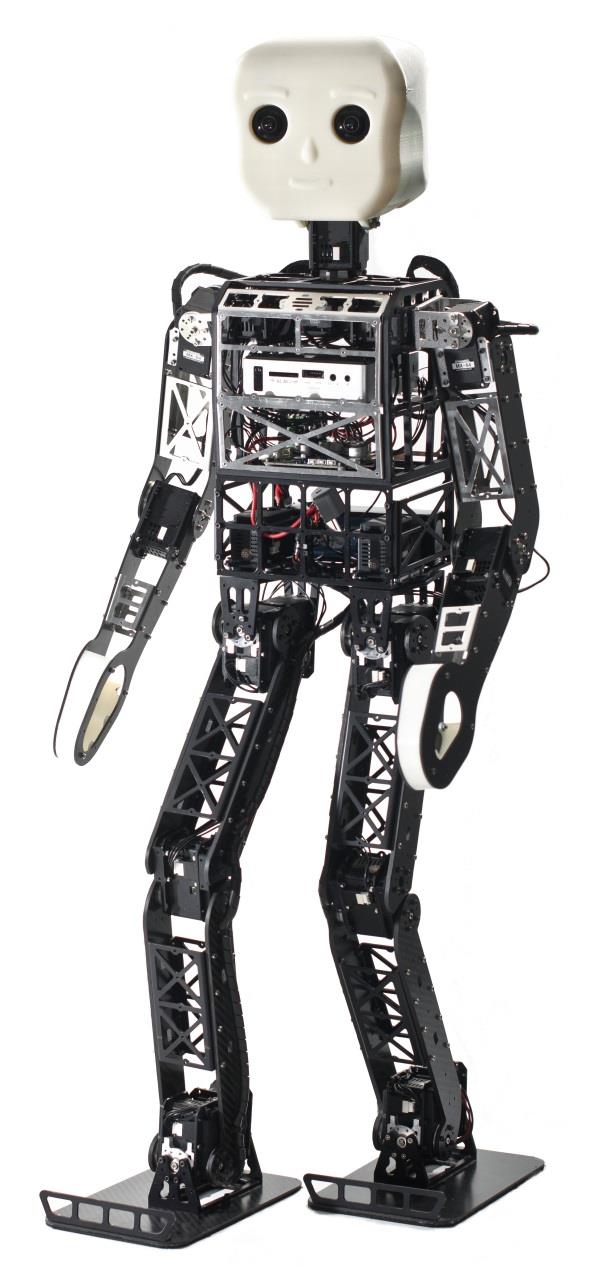 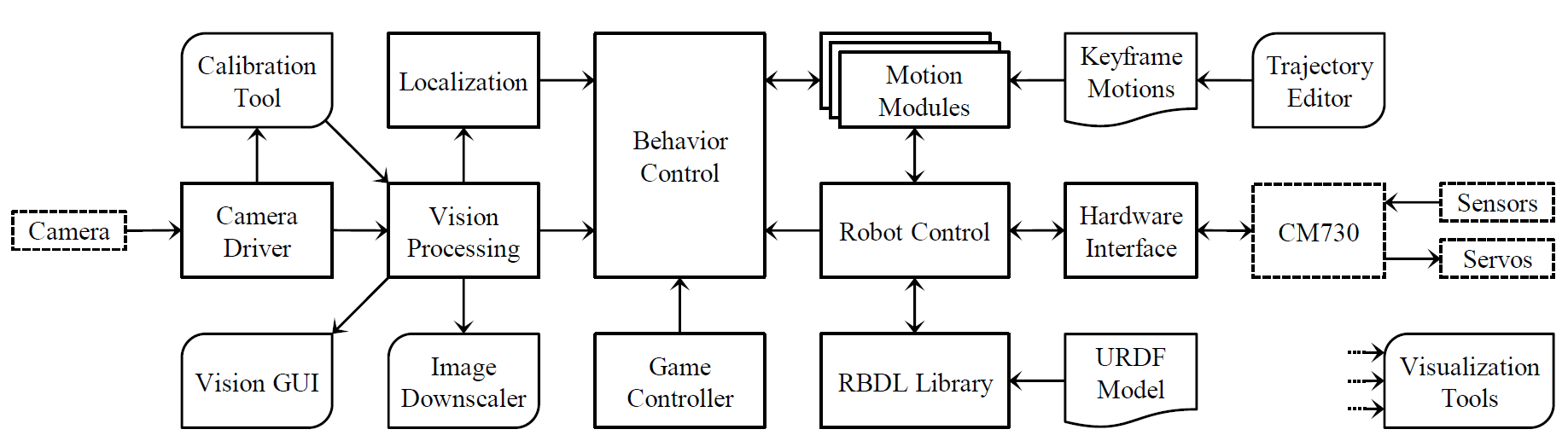 Thank you for your attention!
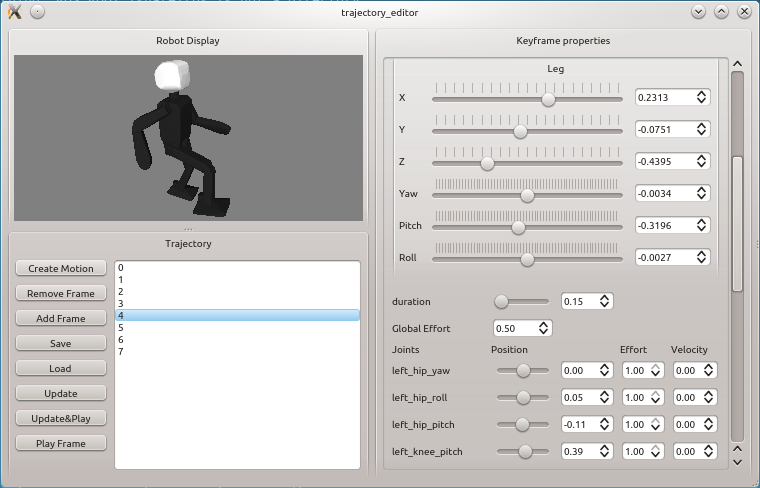 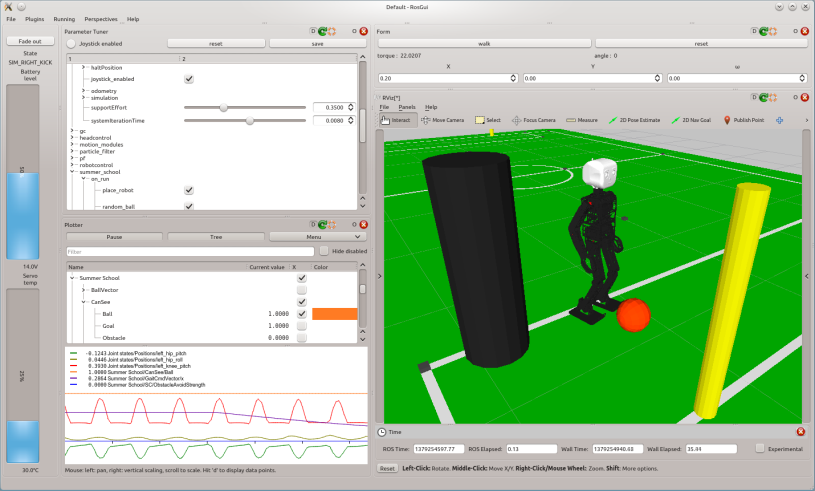